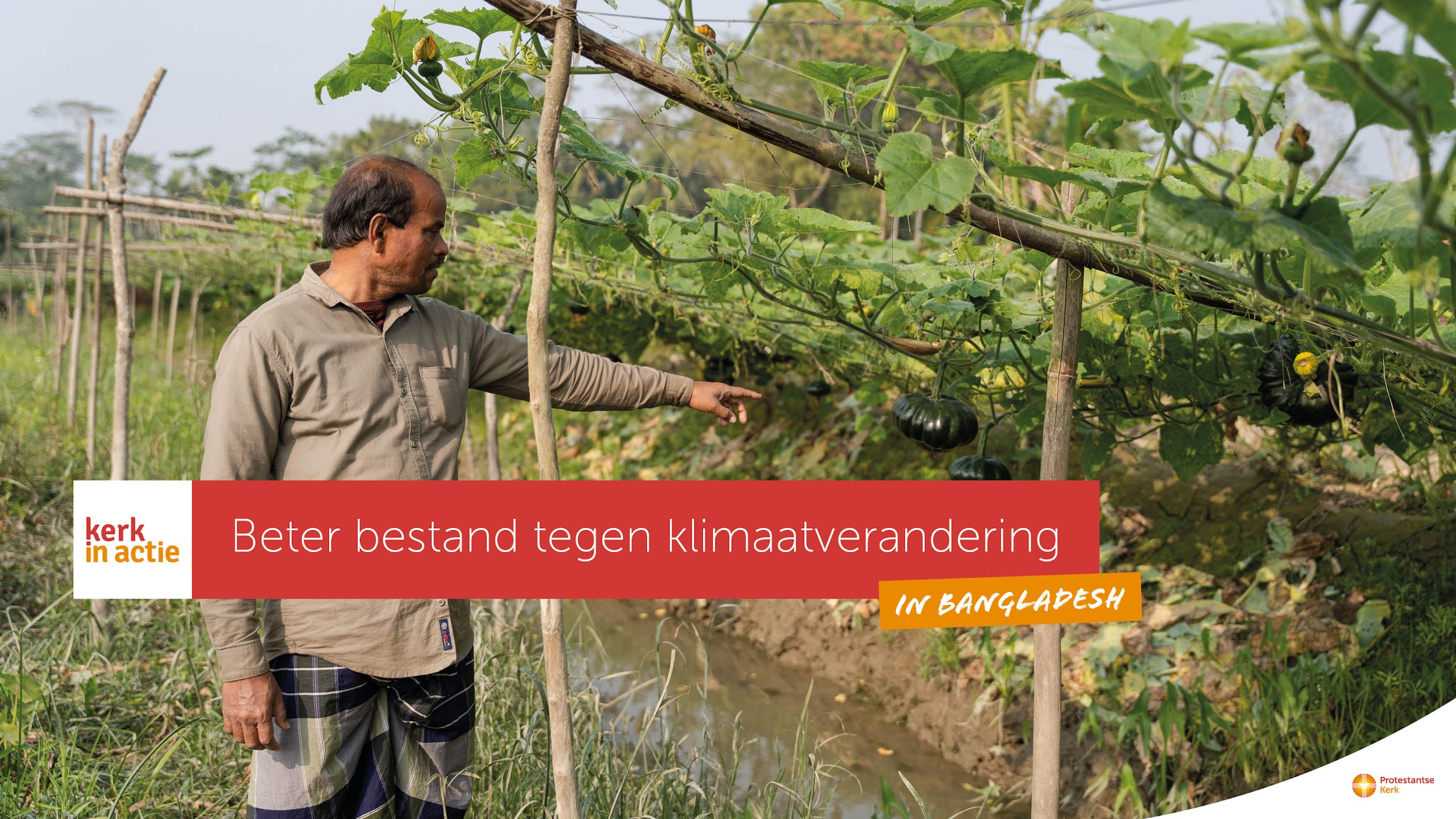 Template-set Protestantse Kerk
Tekst + afbeelding (L)
Bangladesh heeft zwaar te lijden onder klimaatverandering.
Template-set Protestantse Kerk
Tekst + afbeelding (L)
Het land wordt regelmatig geteisterd door overstromingen.
Template-set Protestantse Kerk
Tekst + afbeelding (M)
Samen met partnerorganisatie CRRS helpt Kerk in Actie mensen in de laaggelegen deltaregio zich zo goed mogelijk voor te bereiden op klimaatverandering.
Template-set Protestantse Kerk
Zo leren boeren alternatieve landbouwmethodes aan, bijvoorbeeld om gewassen hangend (links) of op verhogingen (rechts) te verbouwen.
Template-set Protestantse Kerk
Tekst + afbeelding (L)
Via drama en muziek leren dorpsbewoners wat ze bij een ramp moeten doen om schade te beperken.
Template-set Protestantse Kerk
Tekst + afbeelding (L)
Vrijwilligers krijgen EHBO-training om slachtoffers van klimaatrampen direct te kunnen helpen.
Template-set Protestantse Kerk
Ook worden dorpscomités opgezet die inwoners bij een dreigende ramp met omroepberichten en vlaggen kunnen waarschuwen.
Template-set Protestantse Kerk
Tekst + afbeelding (L)
Met jouw steun kunnen meer dorpsgemeenschappen zich voorbereiden op de gevolgen van klimaatverandering.
Template-set Protestantse Kerk
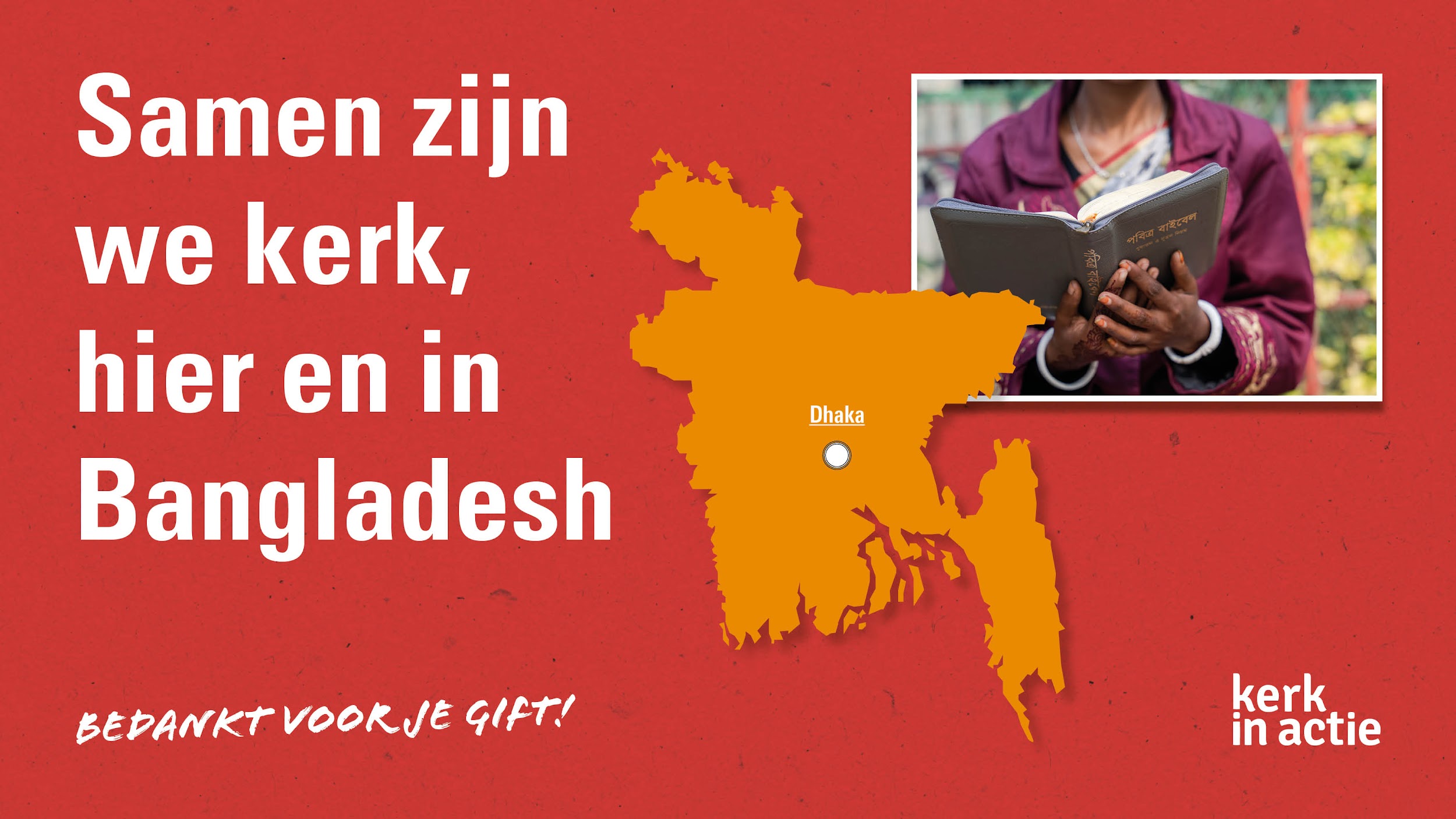 Template-set Protestantse Kerk